Level 2 Health and Social Care:
Principles and Contexts
Unit 1: Promoting health and well-being throughout the life stages
Unit 1:  Promoting health and well-being throughout the life stages
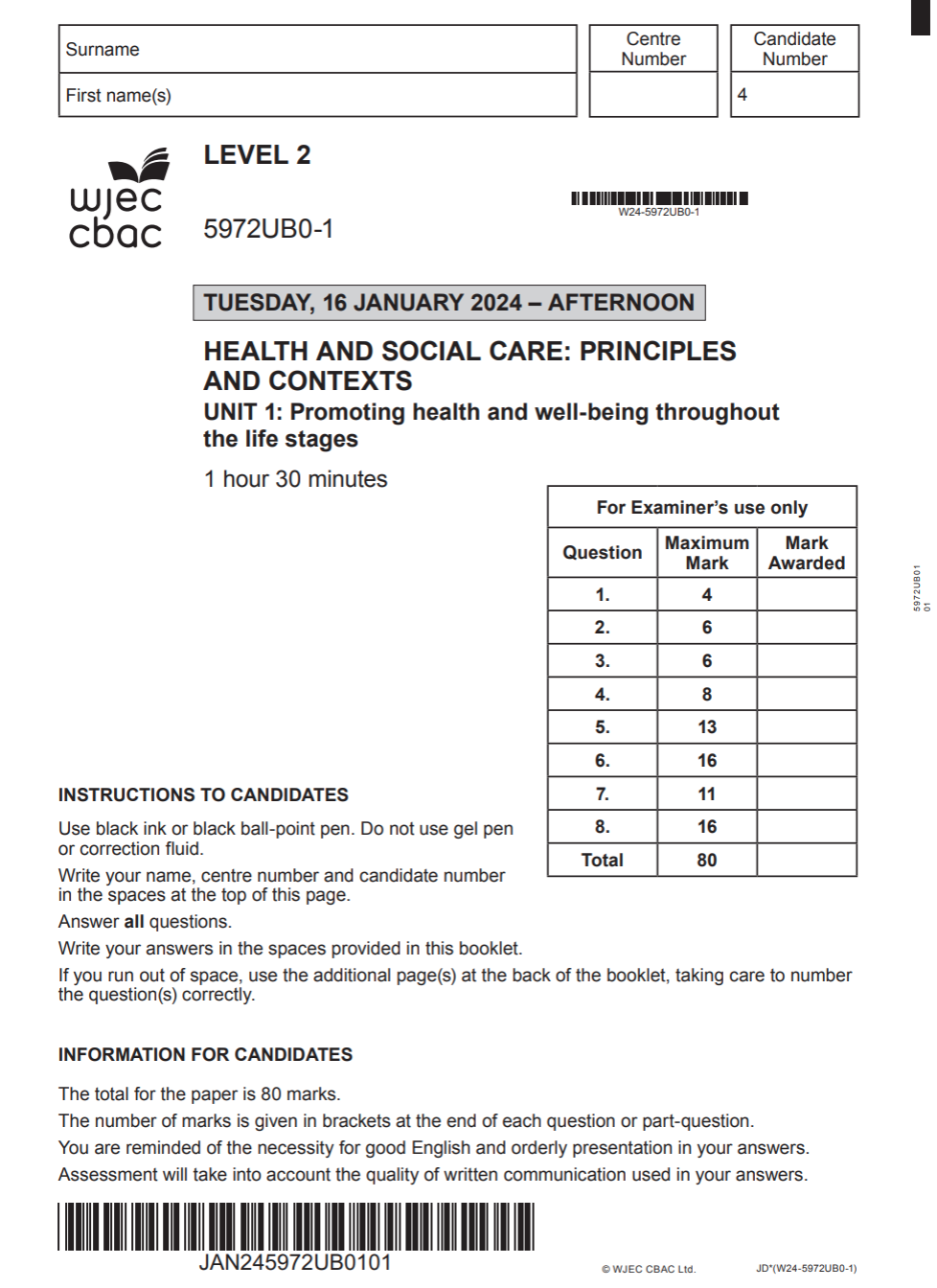 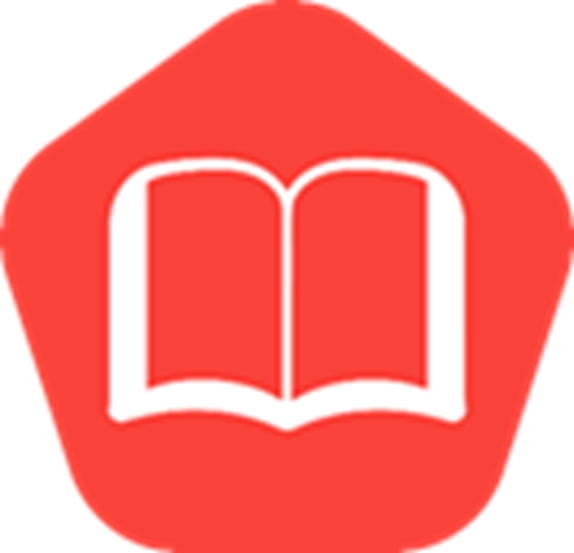 Online examination review (OER)
General points on exam technique
Read through the whole question before starting to answer. This will help you understand what is required of you.
Use a highlighter to pick out key words.
Look at the command words and the number of marks available for each question, they will help you decide how much detail is needed.
If a word is bold, it is important.
Keep your exam paper open at the double page spread, do not fold it in half.
Read your answers to check they make sense.
Question 4
Question 4, candidate 1 response
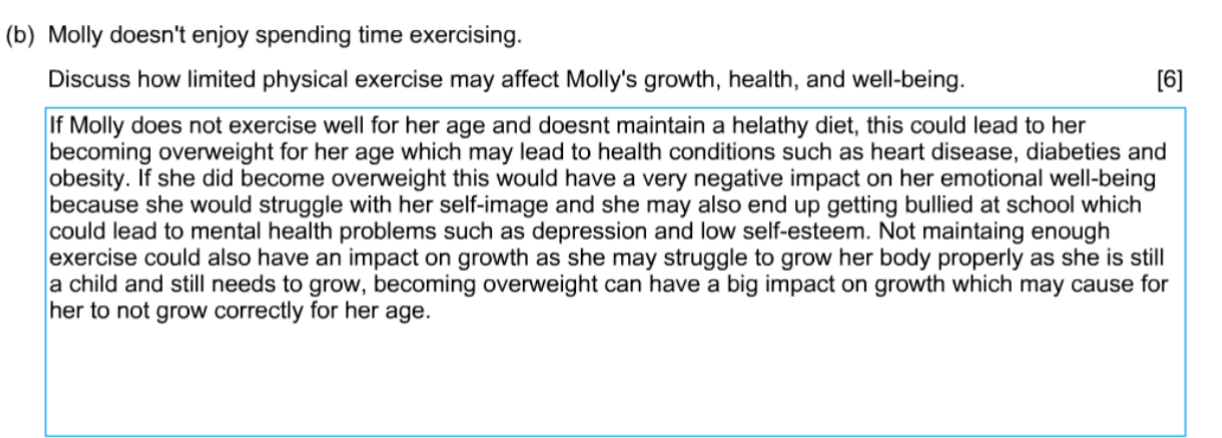 Question 4,candidate 1 response with examiner’s comments
The candidate was awarded 2
 marks. Correctly outlining Molly is more
intelligent/ capable than her age.
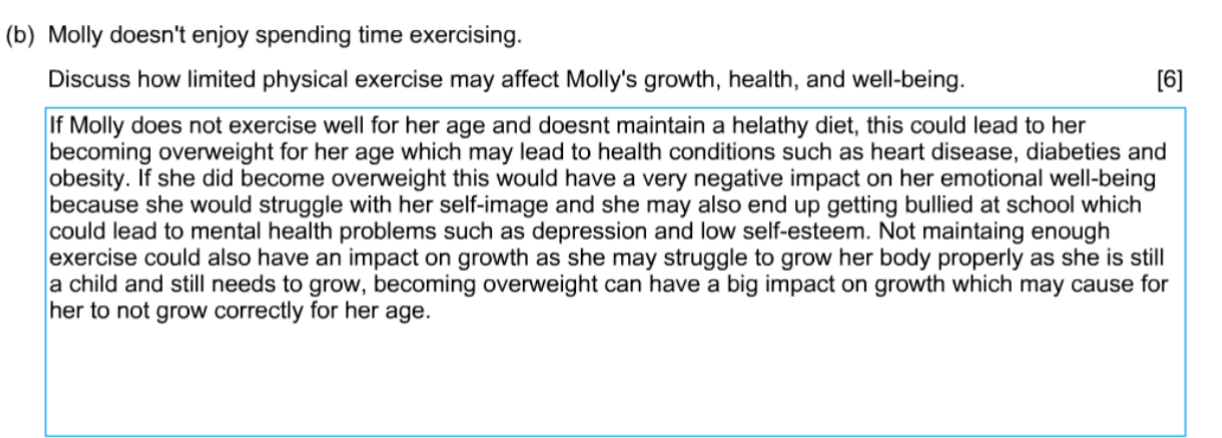 The candidate was awarded 4 marks. 
The response is good, discussing how 
limited activity can lead to 
weight related issues and self image. 
The response is repetitive and lacks
positive effects, preventing access to the
 top mark band.
Total marks awarded
(a) 2/2 and (b) 4/6
Question 4, candidate 2 response
Question 4,candidate 2 response with examiner’s comments
The candidate was awarded 2
 marks. The response demonstrates 
clear understanding of the term 
‘more able and talented’.
Good exam technique to underline or
highlight the key words in the question.
But still needs to read carefully first!
The candidate was awarded the top 
mark band for a detailed discussion of
social , physical and mental health 
effects. Good use of subject language. 
The response requires the addition
of a positive effect to be awarded 
full marks
Total marks awarded
(a) 2/2 and (b) 5/6
Question 4, candidate 3 response
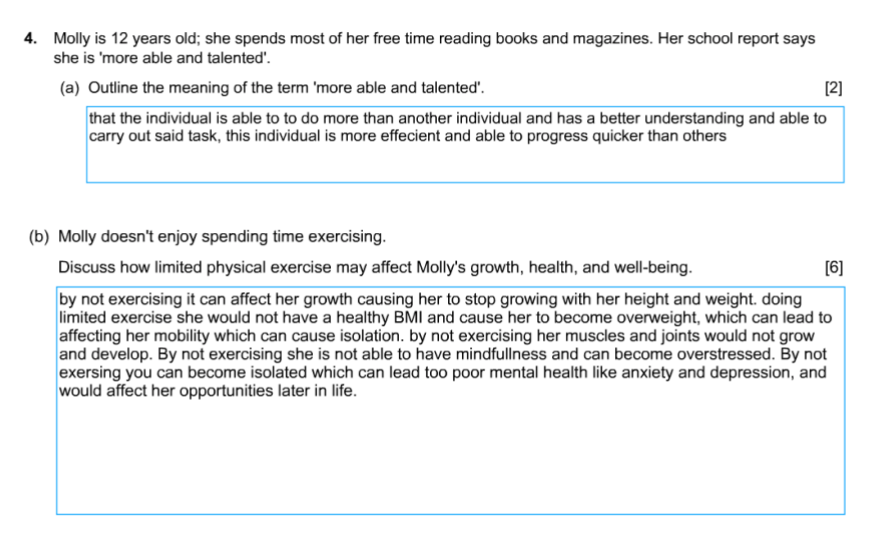 Question 4,candidate 3 response with examiner’s comments
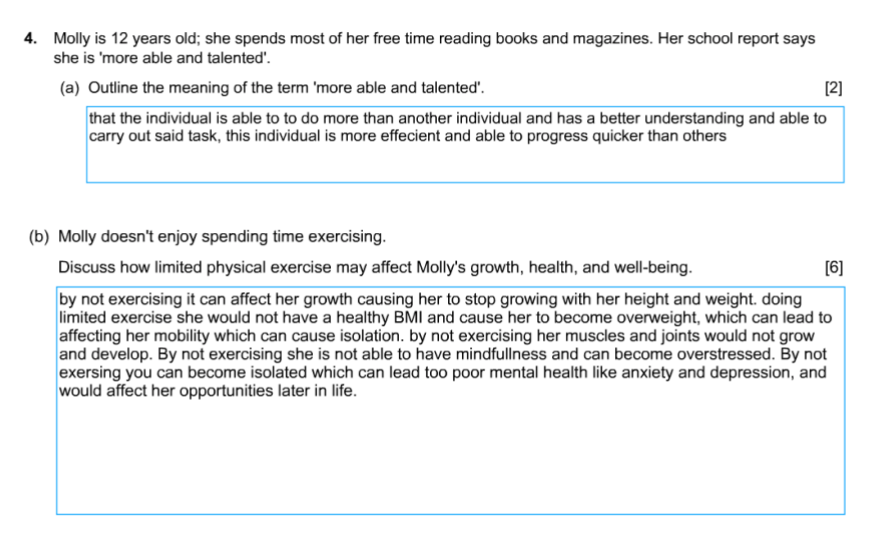 The candidate was awarded 2
 marks. The response demonstrates 
 an outline of the term 
‘more able and talented’.
The candidate was awarded the top 
mark band for a detailed discussion of
social , physical and mental health 
effects. Some use of subject language. 
The response requires the addition
of a positive effect to be awarded 
full marks.
Total marks awarded
(a) 2/2 and (b) 5/6
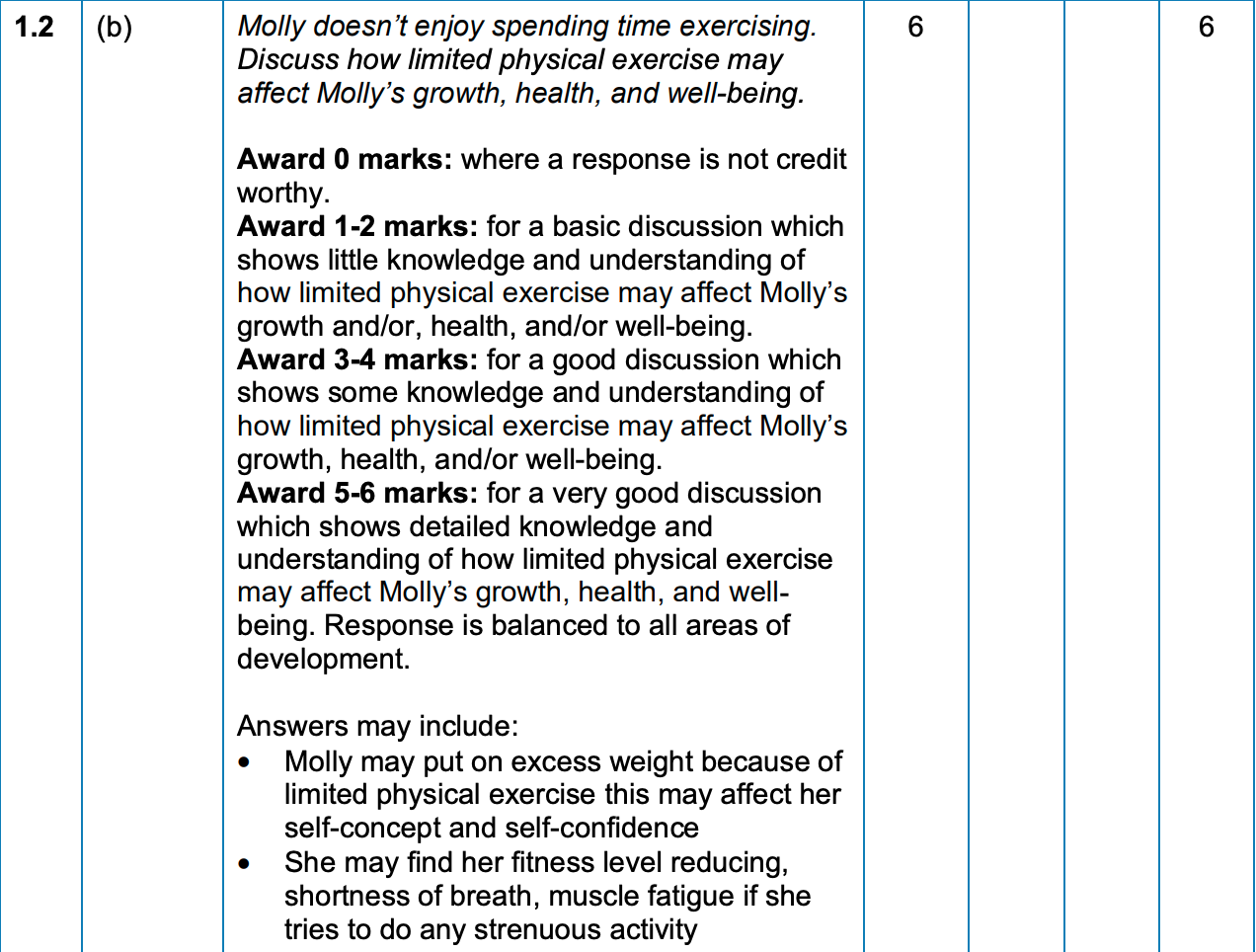 Question 4, mark scheme
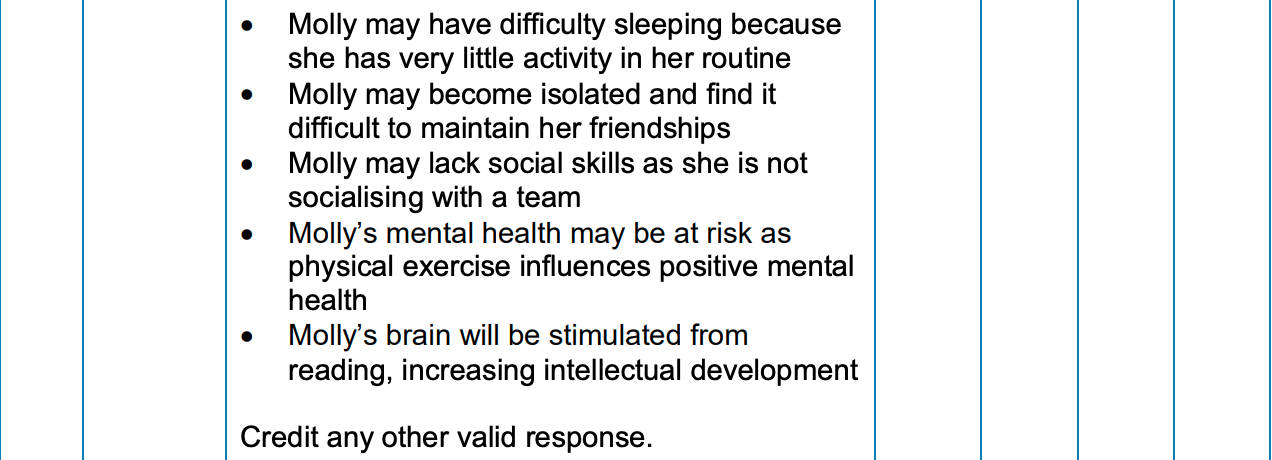 Principal Examiner Comments on question 4 (a), (b)
(b) There were a variety of responses to this question. The most common focus was on obesity and depression, which limited marks to the bottom/ lower middle mark band. 

Candidates who understood the command word gave detailed discussion with a range of both positive and negative effects on Molly’s growth, health and well-being. These responses were awarded top mark band.
Question 5
Question 5, candidate 1 response
Question 5,candidate 1 response with examiner’s comments
The candidate was awarded 0 marks. 
There is no description of active participation. 
The response is describing the 
importance of being active.
Total marks awarded
0/3
Question 5, candidate 2 response
Question 5,candidate 2 response with examiner’s comments
The candidate was awarded the full 3 marks
 for a very good, detailed description 
using subject terminology.
Total marks awarded
3/3
Question 5, candidate 3 response
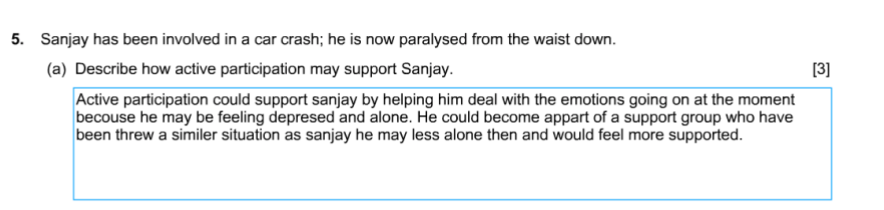 Question 5,candidate 3 response with examiner’s comments
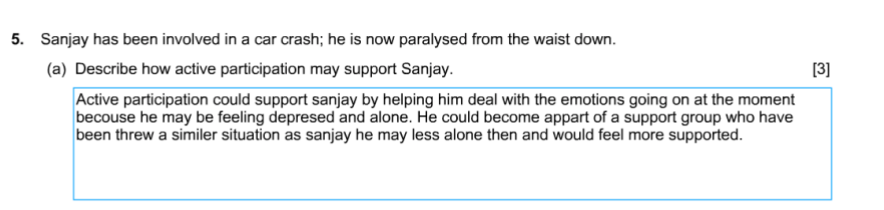 The candidate was awarded 0 marks
The response shows no knowledge of active
participation. 
Possibly the candidate has misread the question 
and is suggesting the benefit of joining a 
support group.
Total marks awarded
0/3
Question 5, mark scheme
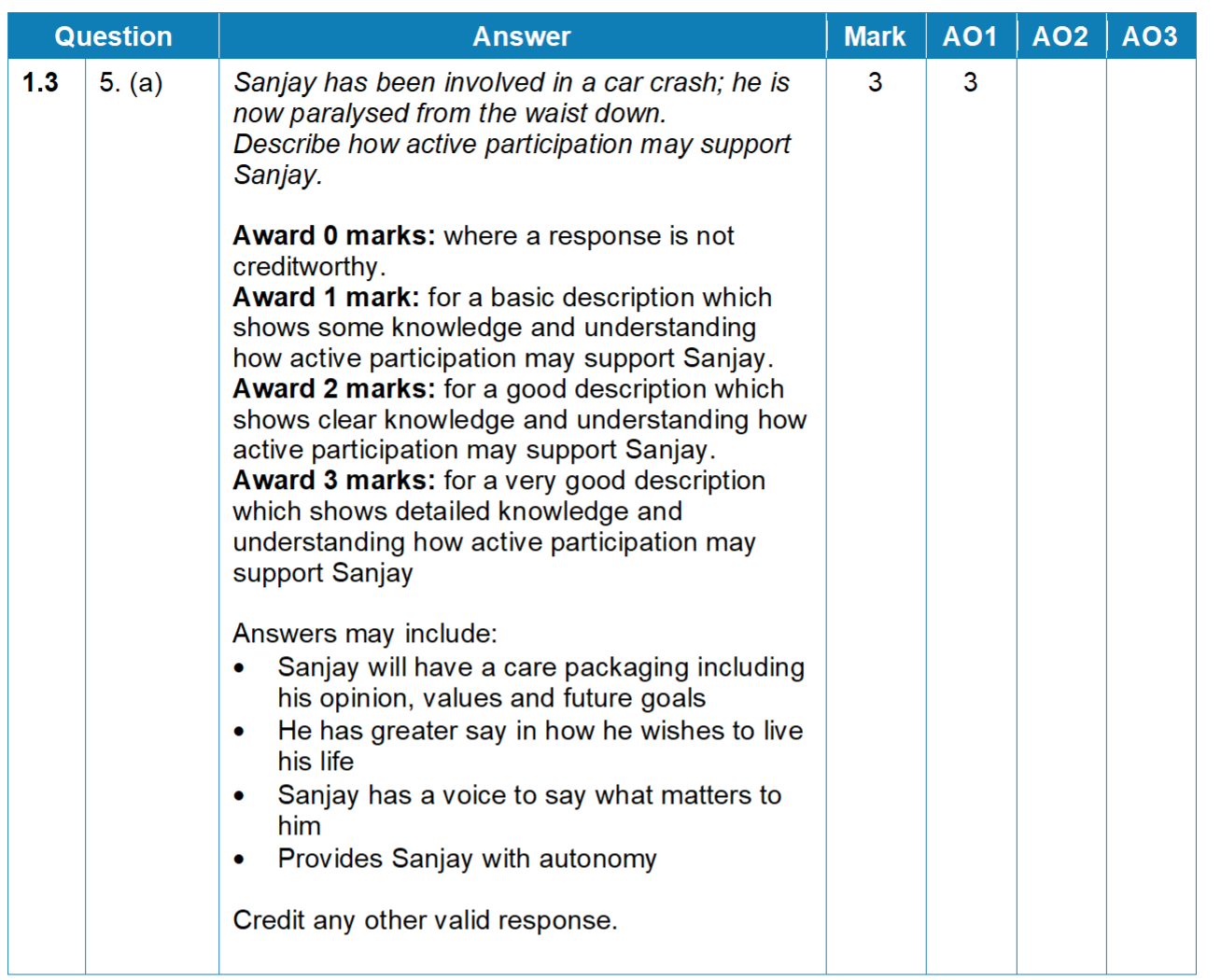 Principal Examiner comments for this question
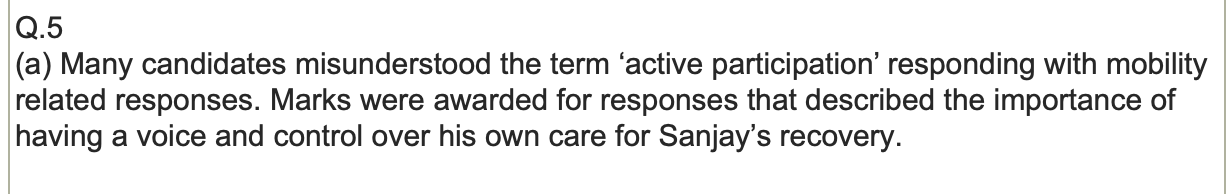 Question 8
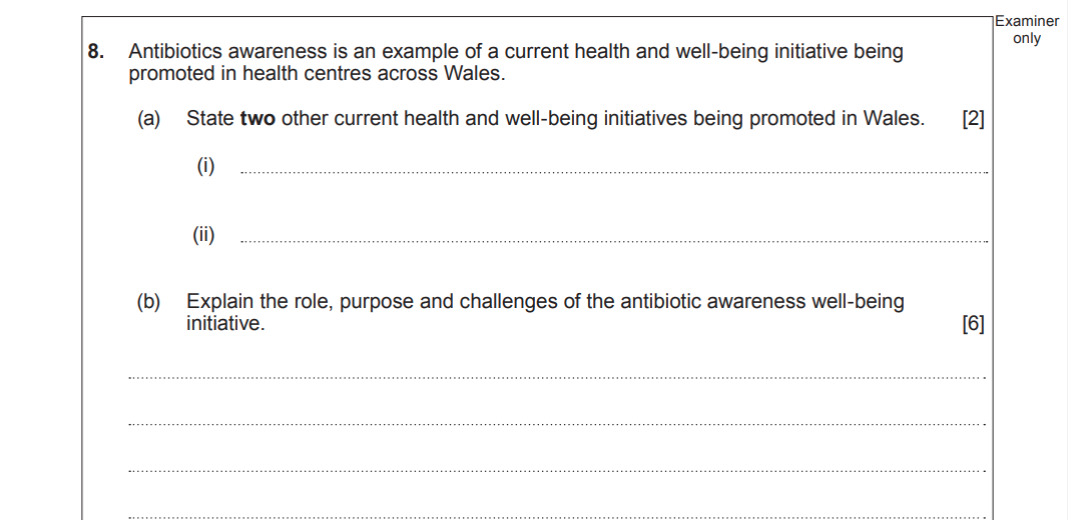 Question 8, candidate 1 response
Question 8,candidate 1 response with examiner’s comments
The candidate was  awarded 0
 marks. MIND is a charity, not
 well-being initiative.
Be proud, not recognised.
The candidate was awarded 0
 marks. No explanation was given 
for role, purpose and challenges of 
The antibiotics awareness campaign.
Total marks awarded
(a) 0/2 and (b) 0/6
Question 8, candidate 2 response
Good use of highlighter to focus on the key words
Question 8,candidate 2 response with examiner’s comments
The candidate was awarded 2 marks for
clearly stating two different 
well-being initiatives
The candidate was  awarded 5 marks. 
A well-structured response addressing 
the full demands of the question. 
A range of challenges such as: 
the cost involved of producing
the initiatives, would have gained
full marks.
Total marks awarded
(a) 2/2 and (b) 5/6
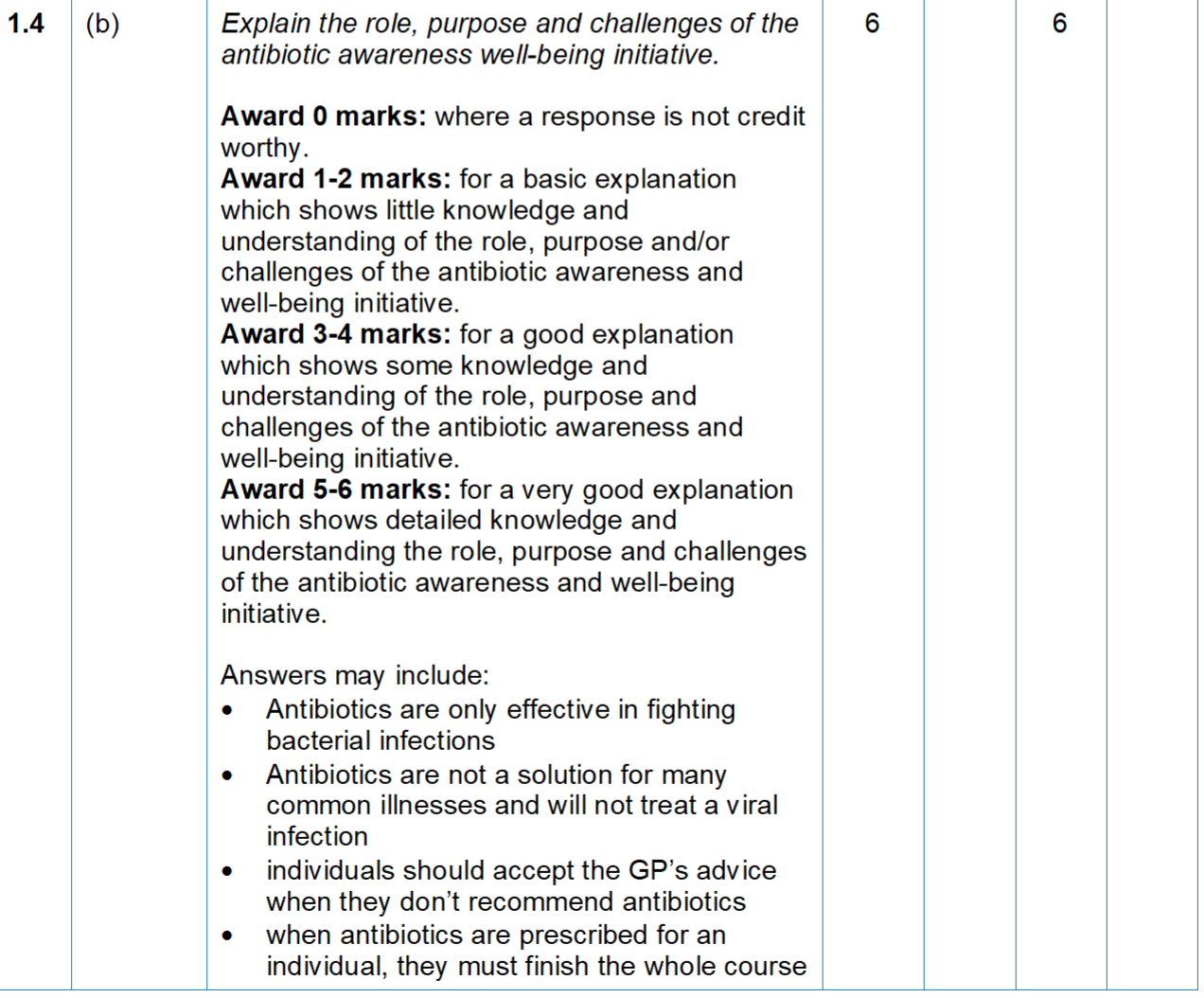 Question 8, mark scheme
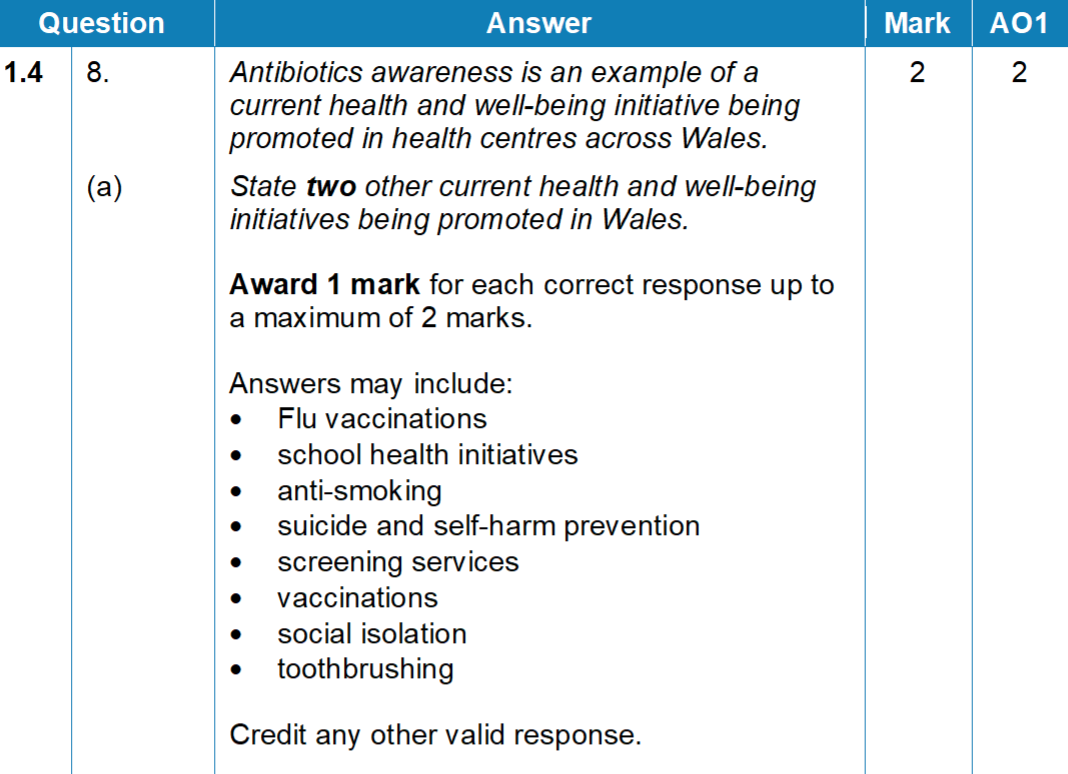 New health and well-being initiatives are regularly introduced, but best place to start your learning is with the ones listed in the specification for this course.
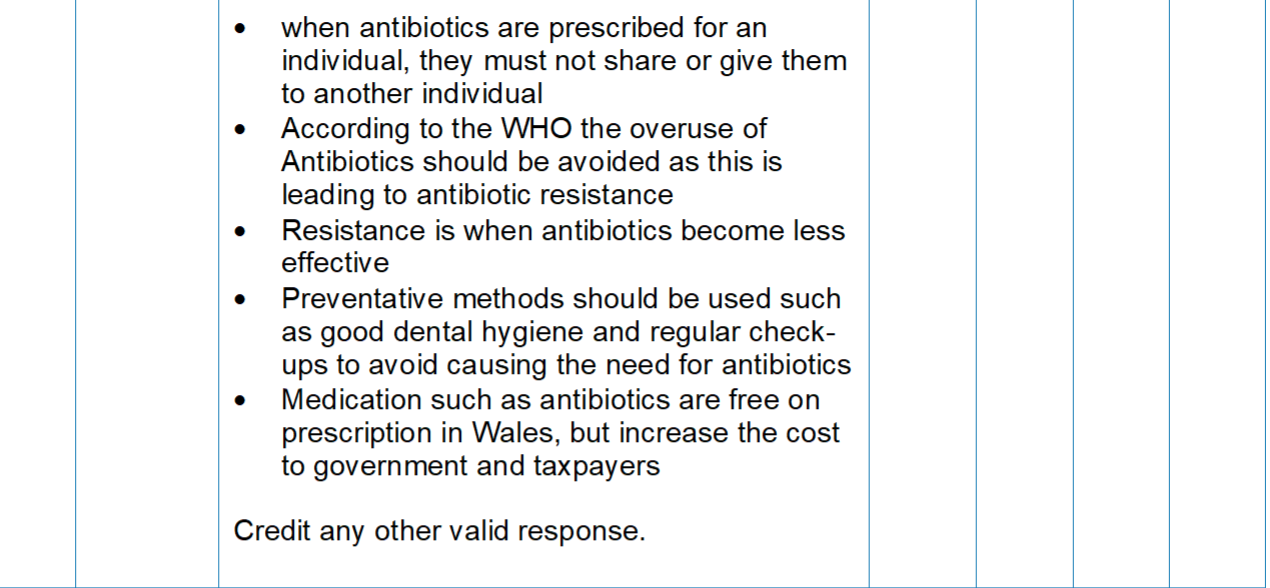 Principal Examiner comments for this question
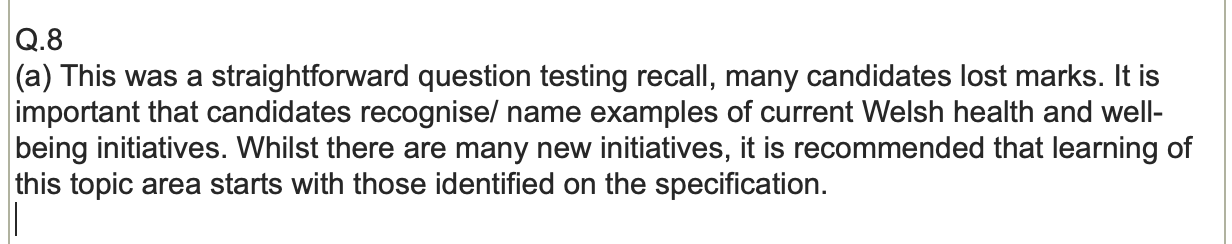 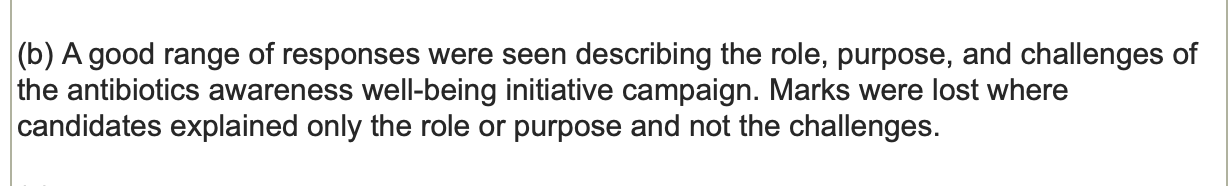 Principal Examiner  Summary for the Winter 2024 Examination
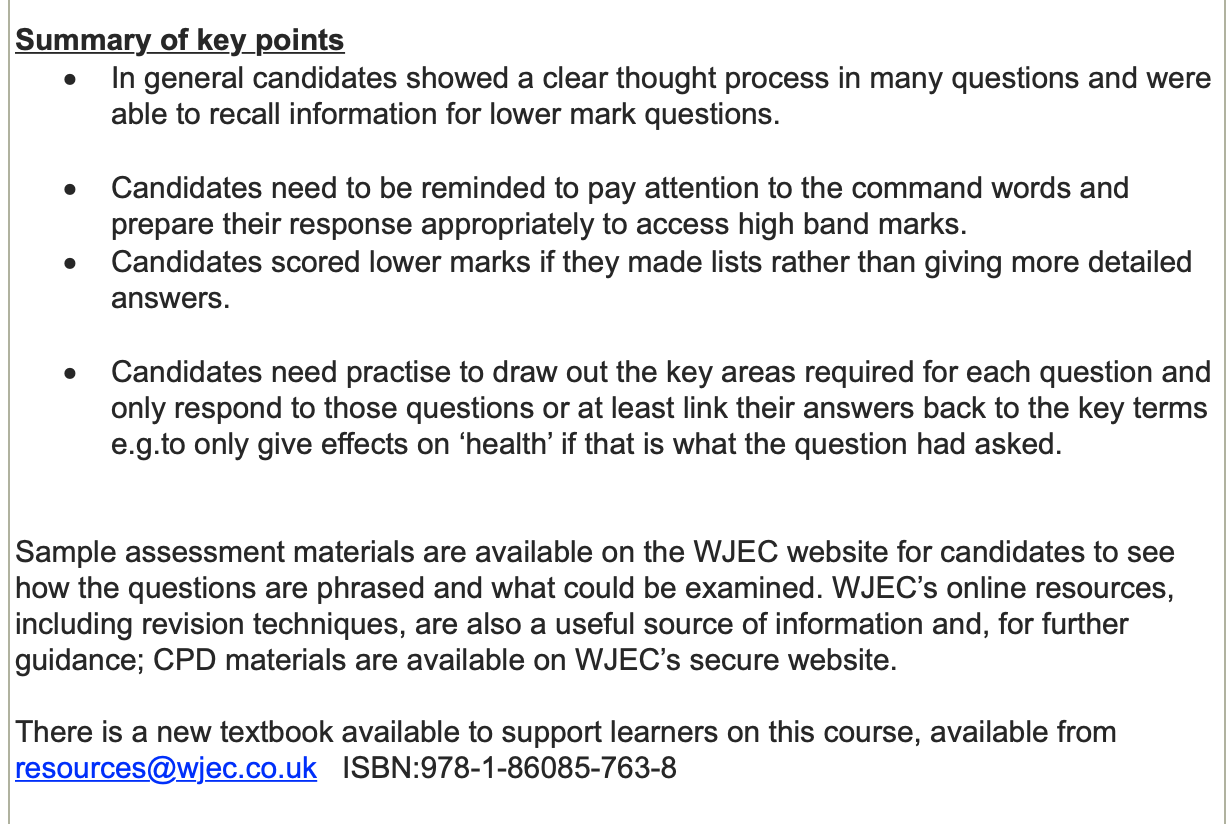 Visit wjec.co.uk  for more resources for this qualification
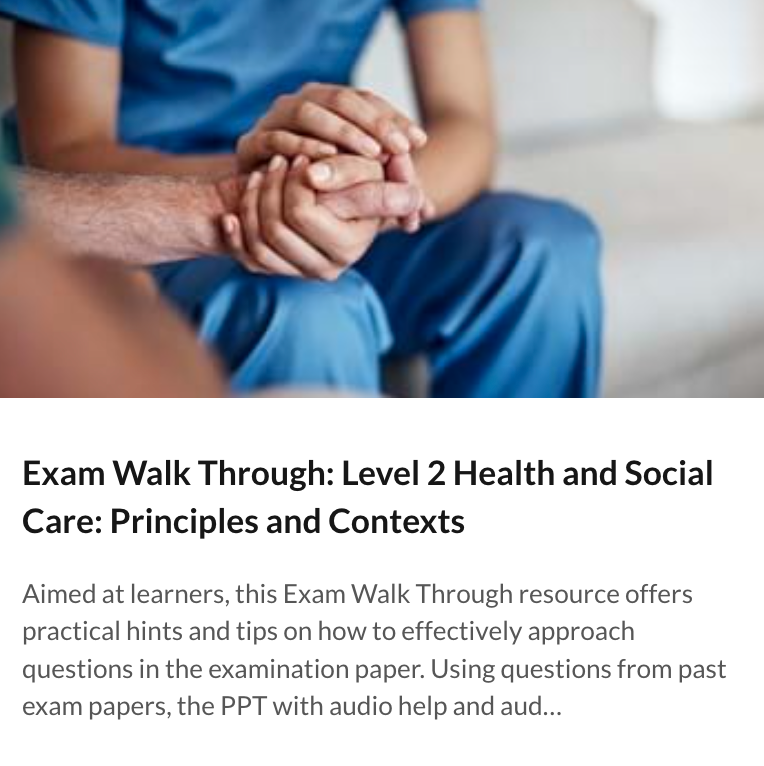 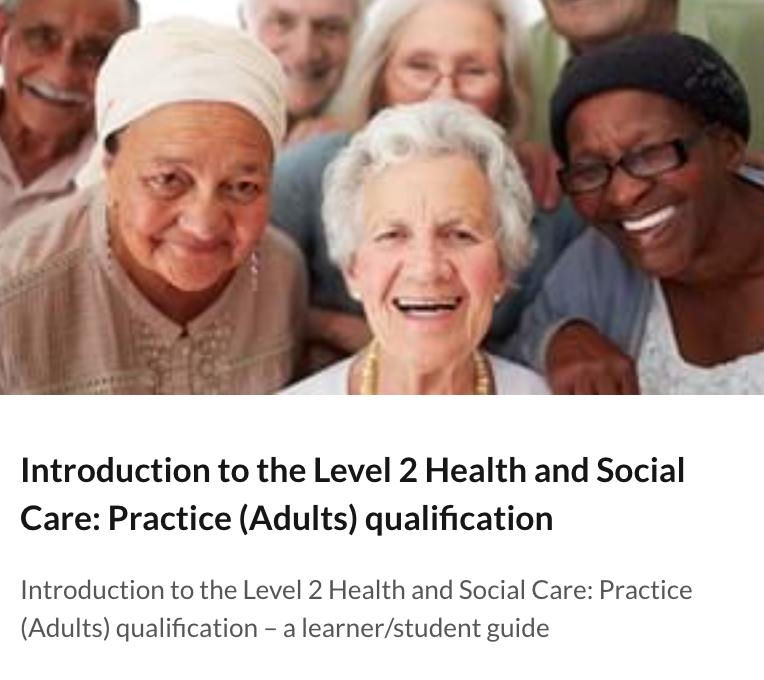 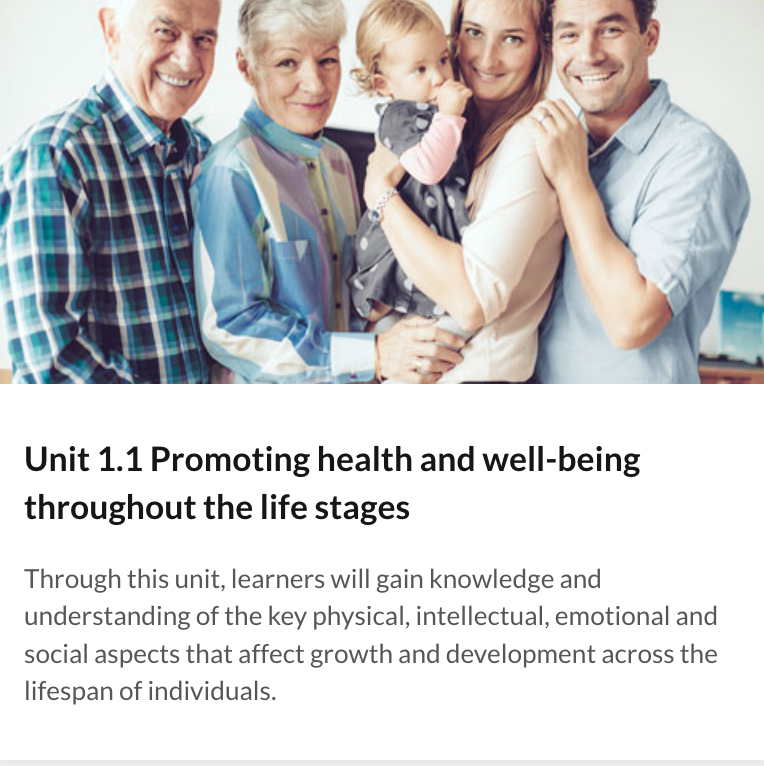 New text-book to support learners